@ Training Portuguese judges and Public Prosecutorsin Human Rights Law 2014-2022
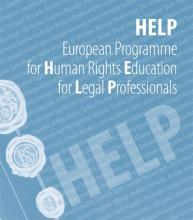 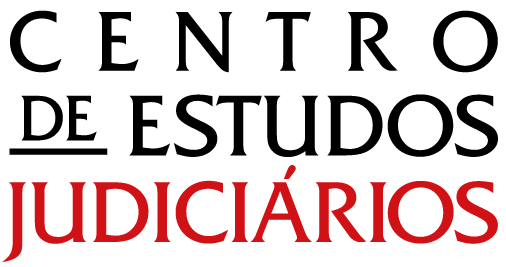 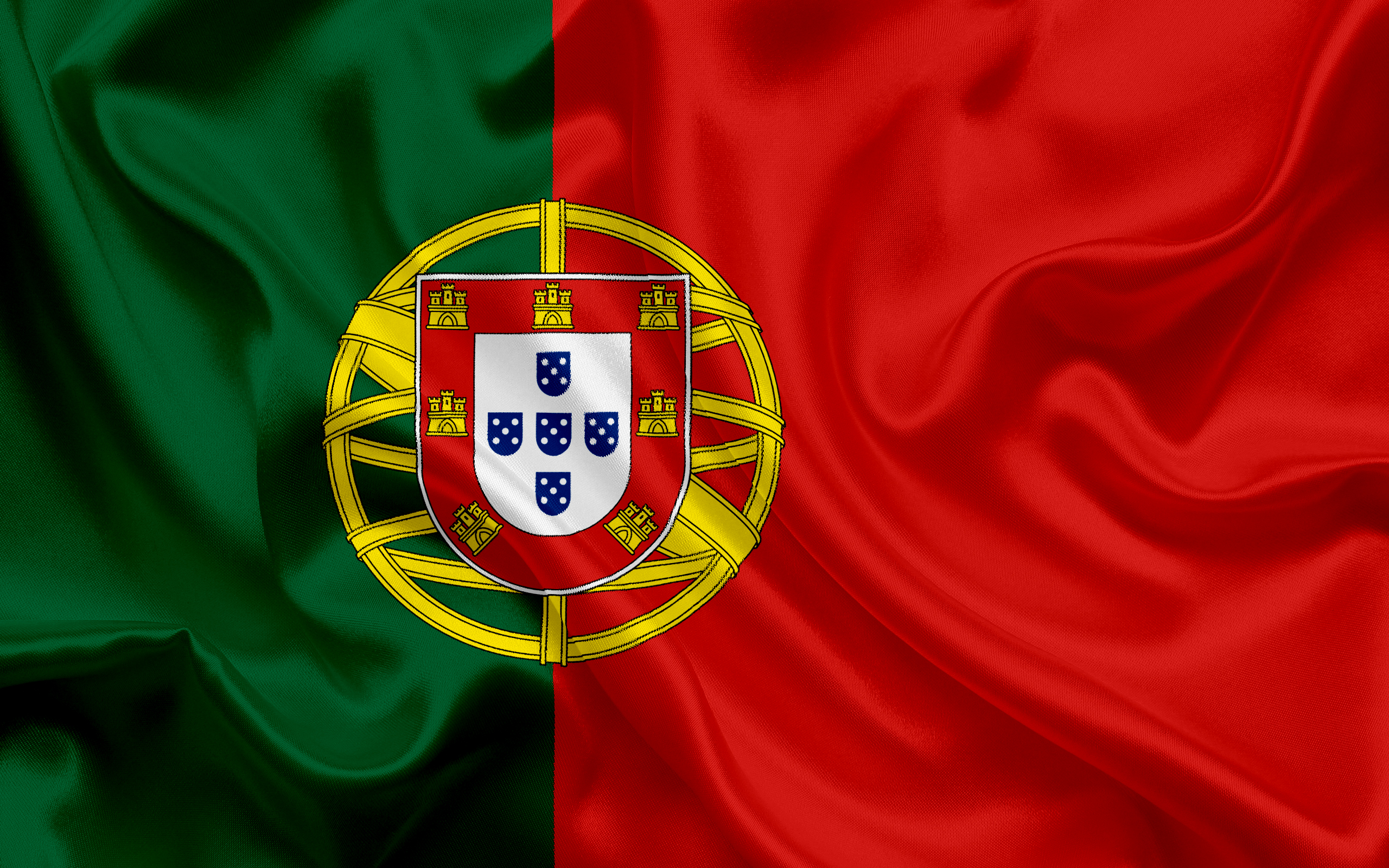 Table of contents
0. Introduction
1. Building a team and Teamwork
2. Ownership and resource optimization 
3. Embedding HELP’ s methodology in CEJ’s curricula
4. Flexibility
O. Introduction
Portugal
Pop. 10 mil.
+- 2.000 judges and public prosecutors
No relevant Bar Association activity in the framework of HELP …

CEJ
Initial and continuous training
5 main thematic areas: civil/commercial, criminal, family, labour, administrative and tax
+- 100 trainees (initial training courses) Sept-Jul
+- 150 training events each year (continuous training)
“short” budget
1. Building a team and Teamwork
From 1 to 10 HELP certified trainers
IT: from 0 to 3 courses (1 tutored)
CTT: from 1 tutored course to 7 (1 - 3 - 5 -7)



Initial goal: at least 1 certified trainer in each area
Present day: more than 10 certified trainers, at least 2 per area
1. Building a team and Teamwork
Tools:
 hosting cross-border ToTs
Sending national trainers to presencial or distance learning ToTs
Group meetings for HELP certified tutors

Decentralized management of PT HELP activities: activity planning, project and task management
2. Ownership and resource optimization
Using all available resources
All PT HELP tutors in CEJ’ s tutored courses are CEJ’ s trainers 
PT HELP tutored courses hosted in CEJ ‘s Moodle platform
Launchings organized by CEJ, at national level (but also cross-border)

Advantages: mind-set changing, knowledge dissemination, cost reduction, capacity building …
3. Embedding HELP’ s methodology in CEJ’s curricula
Continuous training

HELP tutored courses integrated in the continuous training annual programmes;
Several editions of each course;
Courses offered in all 5 training thematic areas
3. Embedding HELP’ s methodology in CEJ’s curricula
Initial training

3 courses: Introduction, Ethics, Asylum (Admin/Tax IT program);
2 optional (not tutored, training tools) + 1 mandatory (tutored by the trainers)
4. Flexibility
One size doesn't fit all
New challenges (may) call for different solutions

Tutored course on Combatting Violence against women for +- 200 judges and public prosecutors – still the most participated course ever!
2 or 3 live events (instead of just 1)
Initial training: HELP tutored courses “replacing” face-to-face training modules (?)
Bilingual courses (?)
Handbooks / E-books (?)
Thank you!
Muito obrigado!

diogo.ravara@gmail.com